Link Layer
5.1 Introduction and services
5.2 Error detection and correction 
5.3 Multiple access protocols
5.4 Link-layer Addressing
5.5 Ethernet
5.6 Link-layer switches
5.7 PPP
5.8 Link Virtualization: ATM, MPLS
5: DataLink Layer
5-1
Hubs
twisted pair
hub
… physical-layer (“dumb”) repeaters:
bits coming in one link go out all other links at same rate
all nodes connected to hub can collide with one another
no frame buffering
no CSMA/CD at hub: host NICs detect collisions
5: DataLink Layer
5-2
Switch
link-layer device: smarter than hubs, take active role
store, forward Ethernet frames
examine incoming frame’s MAC address, selectively forward  frame to one-or-more outgoing links when frame is to be forwarded on segment, uses CSMA/CD to access segment
transparent
hosts are unaware of presence of switches
plug-and-play, self-learning
switches do not need to be configured
5: DataLink Layer
5-3
Switch:  allows multiple simultaneous transmissions
A
hosts have dedicated, direct connection to switch
switches buffer packets
Ethernet protocol used on each incoming link, but no collisions; full duplex
each link is its own collision domain
switching: A-to-A’ and B-to-B’ simultaneously, without collisions 
not possible with dumb hub
C’
B
1
2
3
6
4
5
C
B’
A’
switch with six interfaces
(1,2,3,4,5,6)
5: DataLink Layer
5-4
Switch Table
A
Q: how does switch know that A’ reachable via interface 4, B’ reachable via interface 5?
A:  each switch has a switch table, each entry:
(MAC address of host, interface to reach host, time stamp)
looks like a routing table!
Q: how are entries created, maintained in switch table? 
something like a routing protocol?
C’
B
1
2
3
6
4
5
C
B’
A’
switch with six interfaces
(1,2,3,4,5,6)
5: DataLink Layer
5-5
Source: A
Dest: A’
MAC addr  interface   TTL
60
1
A
A A’
Switch: self-learning
A
switch learns which hosts can be reached through which interfaces
when frame received, switch “learns”  location of sender: incoming LAN segment
records sender/location pair in switch table
C’
B
1
2
3
6
4
5
C
B’
A’
Switch table 
(initially empty)
5: DataLink Layer
5-6
Switch: frame filtering/forwarding
When  frame received:
1. record link associated with sending host
2. index switch table using MAC dest address
3. if entry found for destination  then {
     if dest on segment from which frame arrived       then drop the frame
           else forward the frame on interface indicated
       }   
      else flood
forward on all but the interface 
on which the frame arrived
5: DataLink Layer
5-7
Source: A
Dest: A’
A’ A
MAC addr  interface   TTL
60
60
1
4
A
A’
A A’
A A’
A A’
A A’
A A’
A A’
Self-learning, forwarding: example
A
C’
B
frame destination unknown:
1
2
3
flood
6
4
5
destination A location known:
C
selective send
B’
A’
Switch table 
(initially empty)
5: DataLink Layer
5-8
Interconnecting switches
S4
S3
S2
F
I
D
H
G
E
switches can be connected together
S1
A
C
B
Q: sending from A to G - how does S1 know to forward frame destined to F via S4 and S3?
A: self learning! (works exactly the same as in single-switch case!)
5: DataLink Layer
5-9
Self-learning multi-switch example
Suppose C sends frame to I, I responds to C
S4
1
S1
2
S3
S2
A
F
I
D
C
B
H
G
E
Q: show switch tables and packet forwarding in S1, S2, S3, S4
5: DataLink Layer
5-10
Institutional network
mail server
to external
network
web server
router
IP subnet
5: DataLink Layer
5-11
Switches vs. Routers
both store-and-forward devices
routers: network layer devices (examine network layer headers)
switches are link layer devices
routers maintain routing tables, implement routing algorithms
switches maintain switch tables, implement filtering, learning algorithms
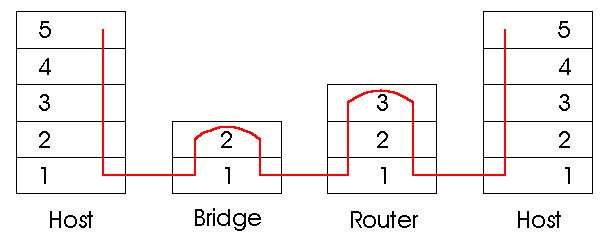 5: DataLink Layer
5-12
Hierarchical Switch Problems
Hierarchical scheme shown in 5.26 looks like a 
great idea, but there are some issues:
Lack of traffic isolation: ARP and DHCP
Inefficient use of switches when assigning users to a group switch (think collision domain)
S4
1
S1
2
S3
S2
A
F
I
D
C
B
H
G
E
[Speaker Notes: are still broadcast throughout the LAN across all the switches. Too much ARP traffic could be a problem, and rogue DHCP servers could be hard to find. Think security and privacy.]
Virtual Local Area Networks (VLANs)
Switch breaks the physical LAN into several VLANs, possibly on the same switch. 
VLAN trunking across multipl switches
What does VLAN look like?